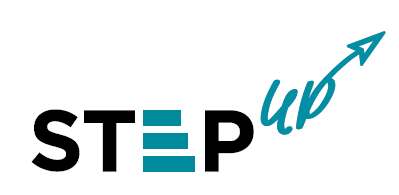 Erasmus+ Capacity Building in Higher Education
Strengthening innovative social
entrepreneurship practices for disruptive business settings in Thailand and Myanmar
Projectref.: 609711-EPP-1-2019-1-AT-EPPKA2-CBHE-JP 
Duration: 36 Months (15/01/2020-14/01/2023)
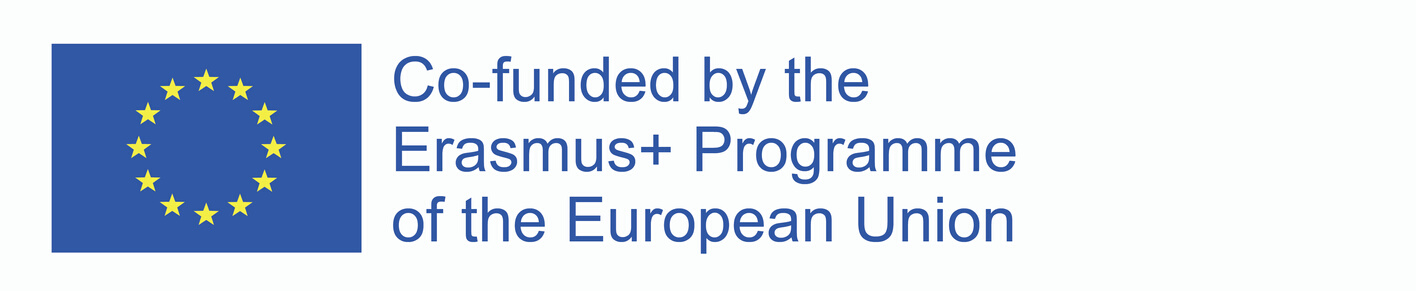 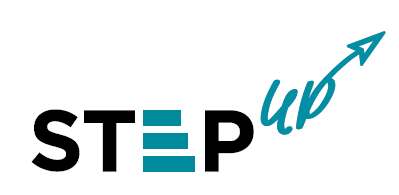 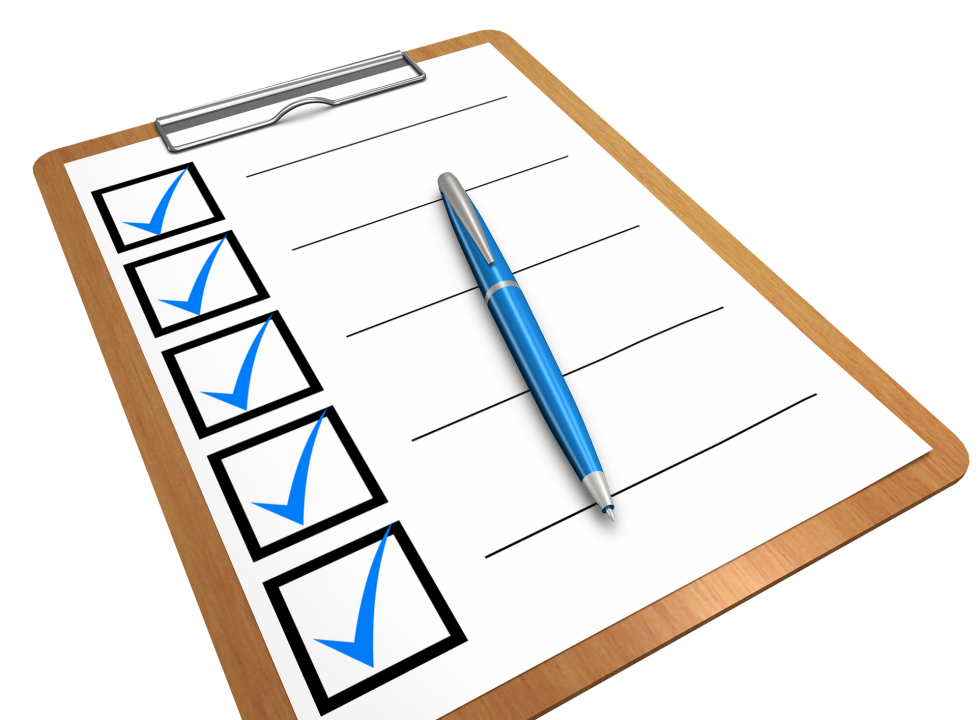 Agenda
02
[Speaker Notes: Co znajduje się w tym szkoleniu]
Agenda
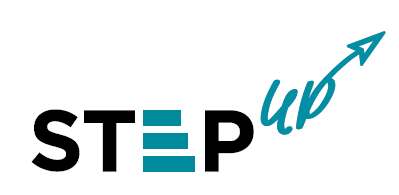 03
[Speaker Notes: Co znajduje się w tym szkoleniu]
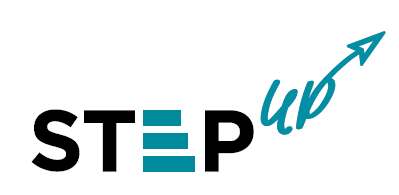 Introduction to SE logic
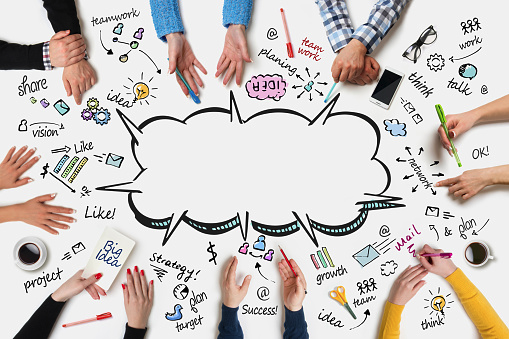 04
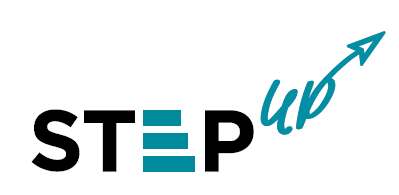 Social mission
Income generation
Social mission as constraint?
Challenges:
limited profit distribution
untrained employees
cannot provide competitive financial compensation to its employees
limited financial resources
lack of dedicated legal form 
social and cultural misconceptions conflicting stakeholder interests.
Social enterprises oftentimes must  achieve more with less
05
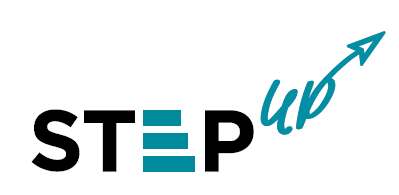 Social mission
Income generation
A clear and powerful mission, shared by all members visible in everyday operations and proven by social change generated, can be the key to attracting dedicated talented employees, volunteers, partners and commercial clients
Social mission as opportunity!
The social mission can be the source of competitive advantage
06
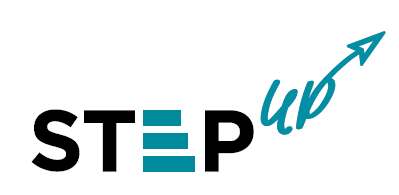 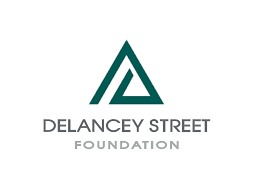 Example of employing  the social mission as source of competitive advantage
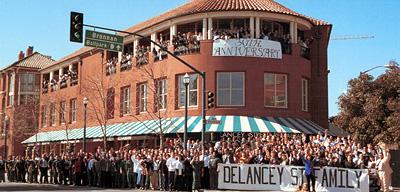 07
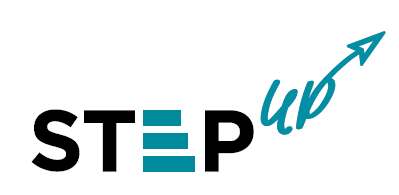 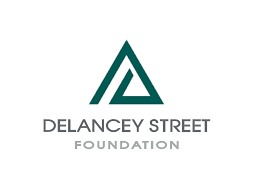 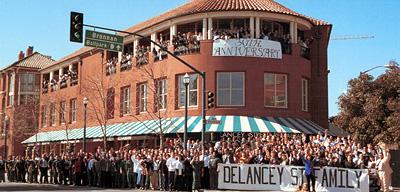 What social problem did Mimi Silbert identify?
What was her social mission?
What strenghths do her target beneficiaries posses?
How did she identify her business opportunity?
What is the current source of the competitive advantage of Delancey Street?
07
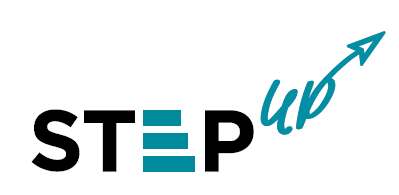 CORE ACTIVITIES
COMMERCIAL
SOCIAL
09
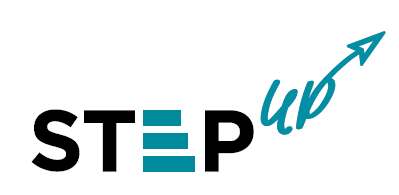 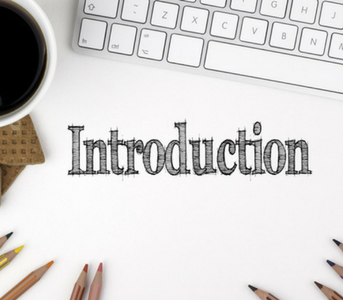 Introduction to Canvas
10
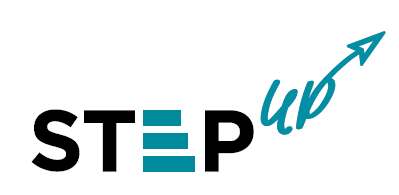 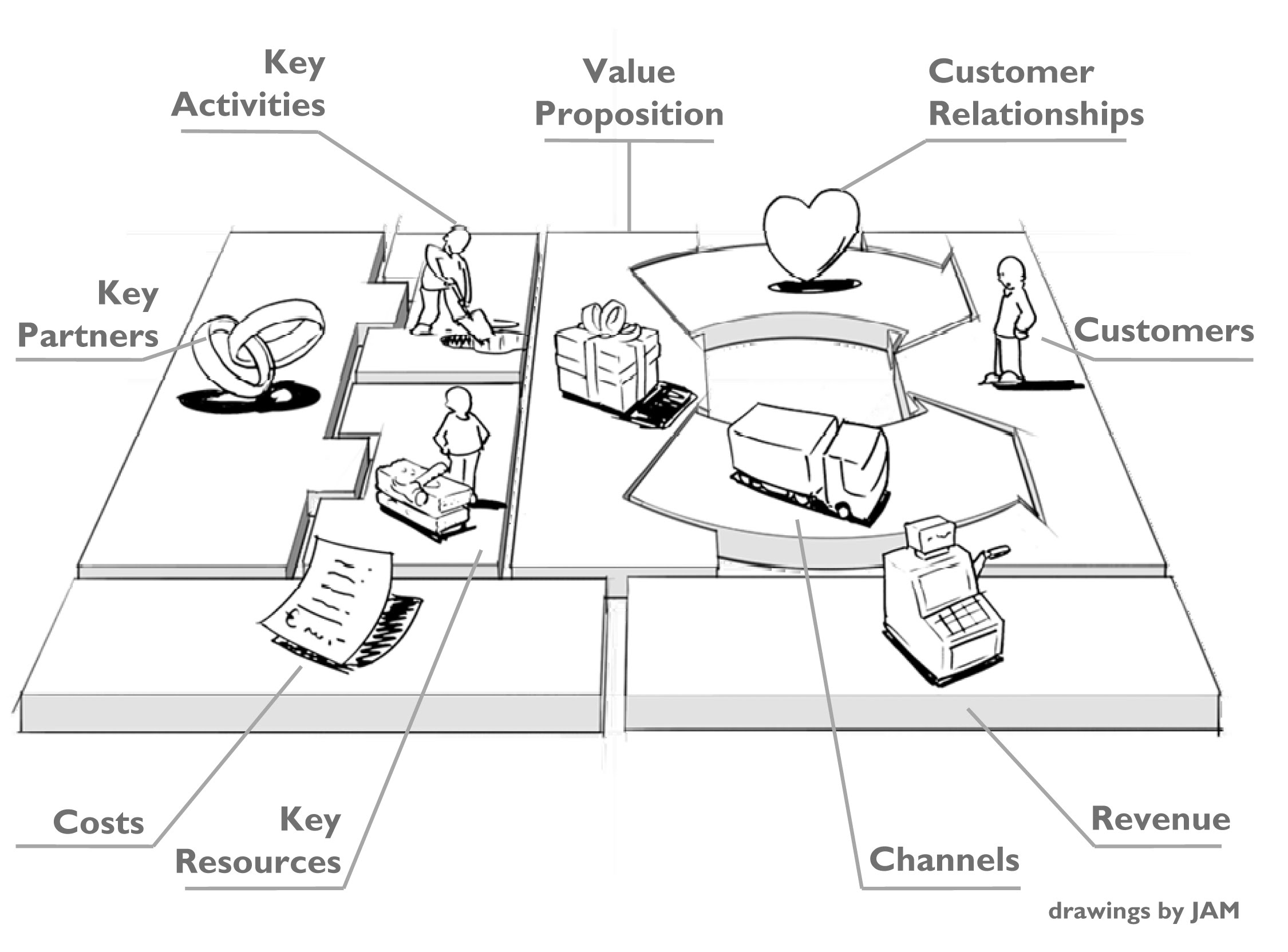 Introduction to Business Model Canvas
11
Definition of a business model
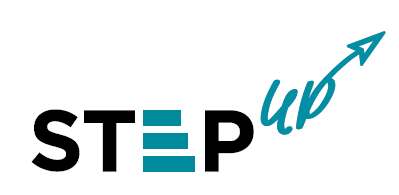 Chesbrough and Rosenbloom (2002) - The business model is “the heuristic logic that connects technical potential with the realization of economic value” (p. 529)
Teece (2010) - “A business model articulates the logic, the data and other evidence that support a value proposition for the customer, and a viable structure of revenues and costs for the enterprise delivering that value” (p. 179)
A business model describes 
how an idea will create value.
12
Concept of Business Model Canvas
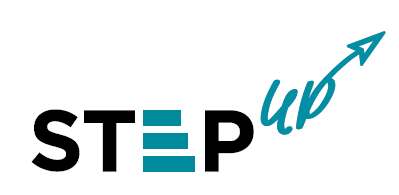 The Business Model Canvas was proposed by Alexander Osterwalder and Yves Pigneur based on the book: „Business Model Generation: A Handbook for Visionaries” (2010).


Business Model Canvas:
a strategic management and lean startup template for developing new or documenting existing business models.
a visual chart with elements describing a firm's or product's value proposition, infrastructure, customers, and finances.
13
Key elements of the Business Model Canvas
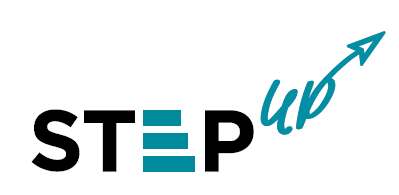 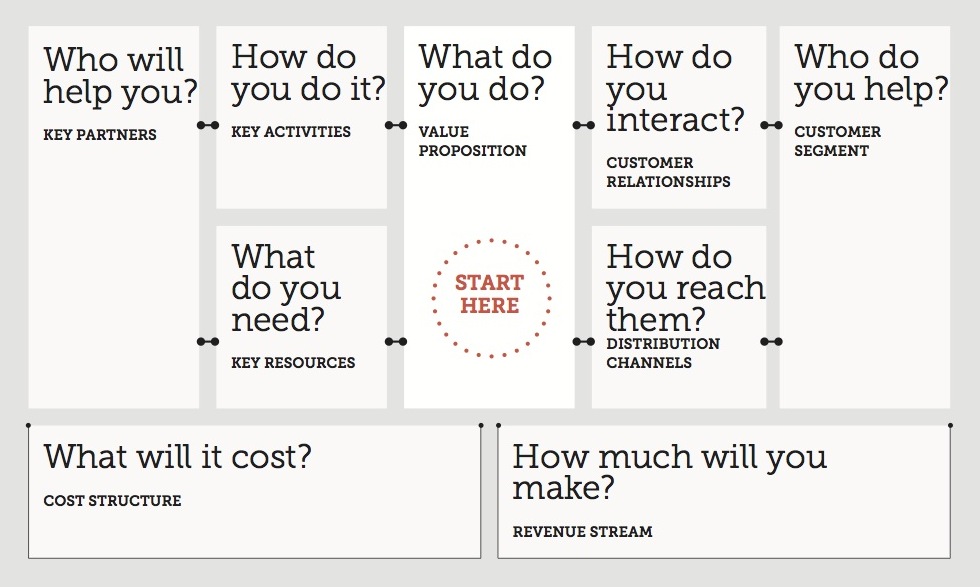 14
Conclusion
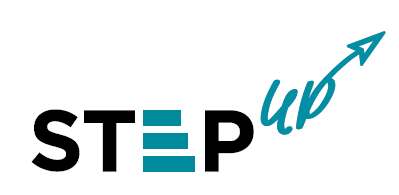 Business model canvas: 
helps to build businesses by visualization of the most important dimensions
assists firms in improving their products and services
The structure of the business model canvas 
can be used to develop any idea... 

…even if you are not planning on turning your idea into a business.
15
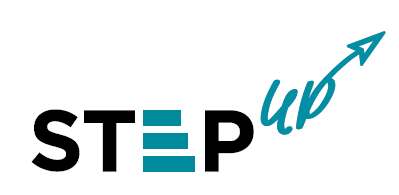 Social Business Model Canvas
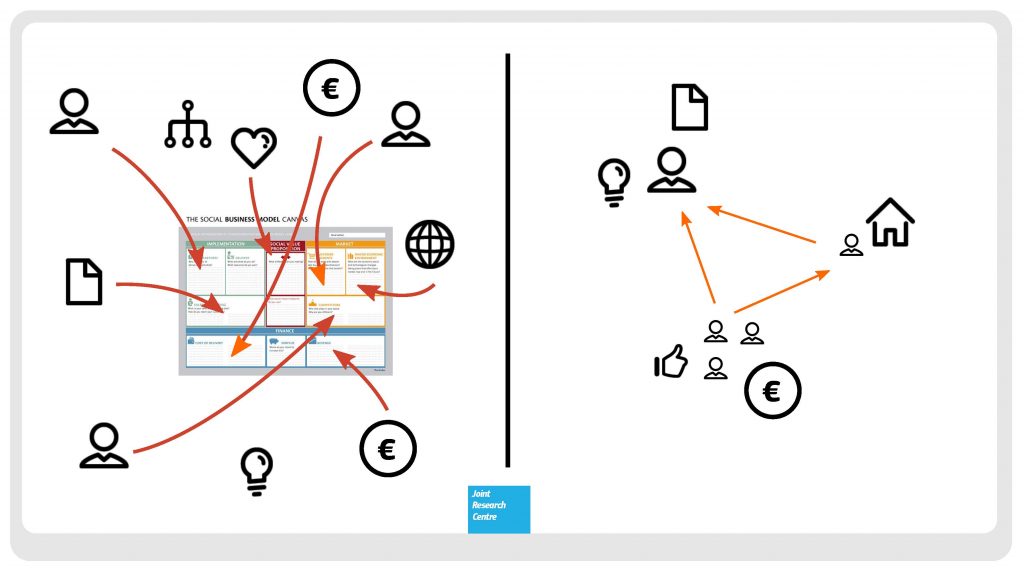 15
Social Business Model Canvas – Customer Pesrpective
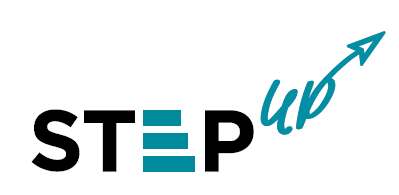 16
Social Business Model Canvas – Beneficiary Perspective
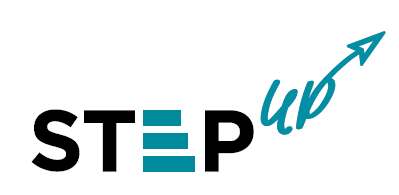 18
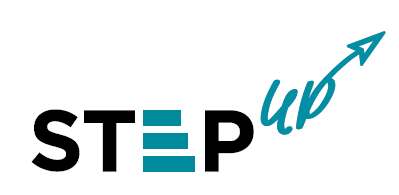 Business Model Canvas (by Alex Osterwalder), https://strategyzer.com/ 
The 20 Minute Business Plan: Business Model Canvas Made Easy, https://www.alexandercowan.com/business-model-canvas-templates/#Step_7_of_10_Key_Resources 
How to choose proper Business Model for Social Enterprise, http://socialinnovation.lv/wp-content/uploads/2015/07/Business-model-webam-small.pdf 
Social Business Model Canvas - The tool for social entrepreneurs, http://www.socialbusinessmodelcanvas.com/
Social business models canvas, 
How to Master the Business Model Canvas for Social Entrepreneurs, https://www.tbd.community/en/a/business-model-canvas-social-entrepreneurs 
Understanding the Business Model of Social Enterprise. A Case Study of Indonesia Mengajar, http://www.diva-portal.org/smash/get/diva2:782135/FULLTEXT01.pdf
Take Your Social Enterprise To The Peak of Success By Challenging The Business Model Canvas, http://socialenablers.co/challenging-the-business-model-canvas/
19
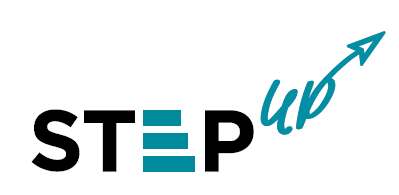 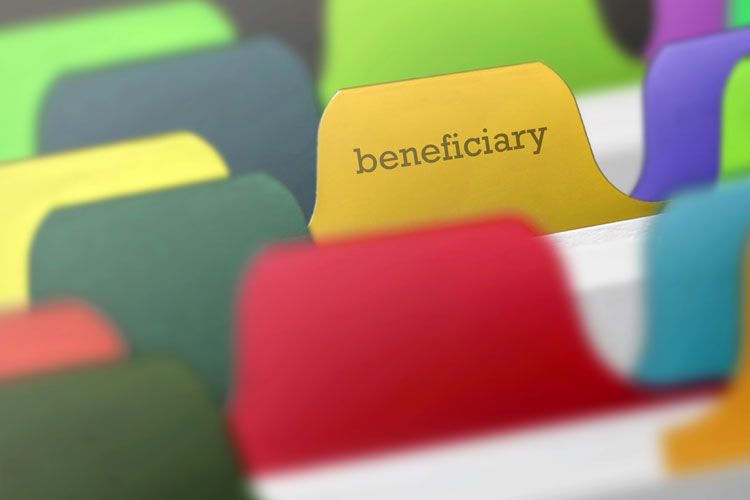 Identifying target beneficiaries
20
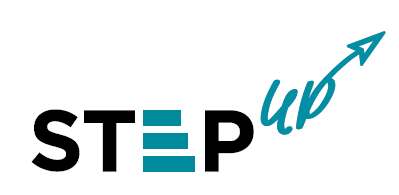 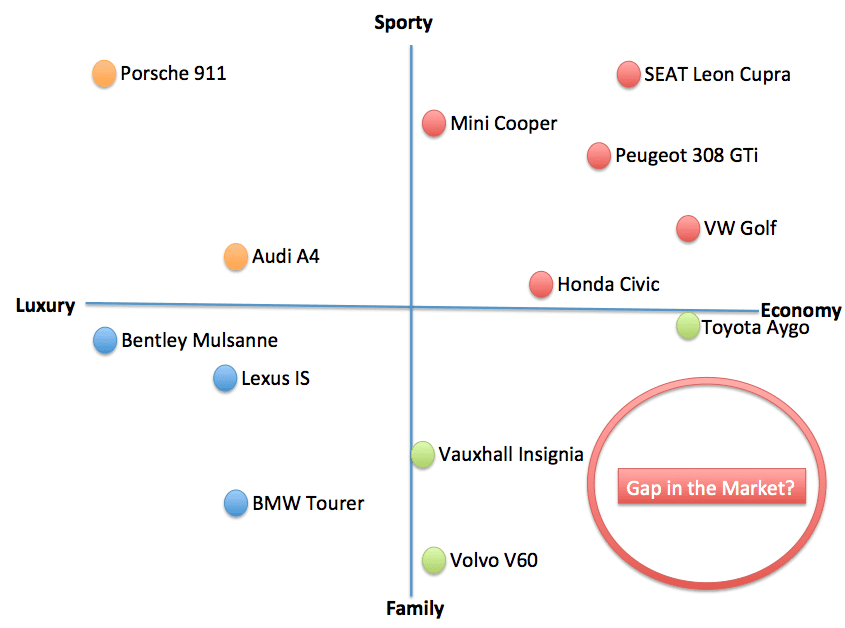 Identifying and mapping commercial customer segments
21
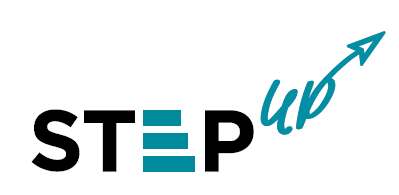 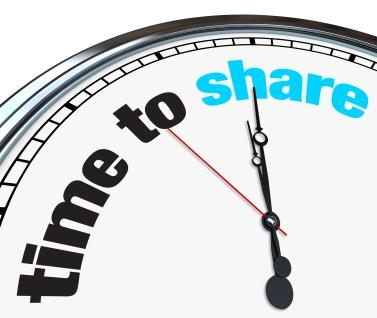 Sharing session
22
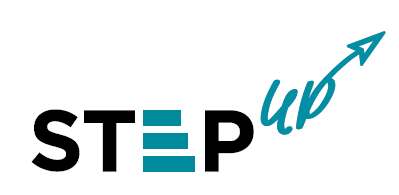 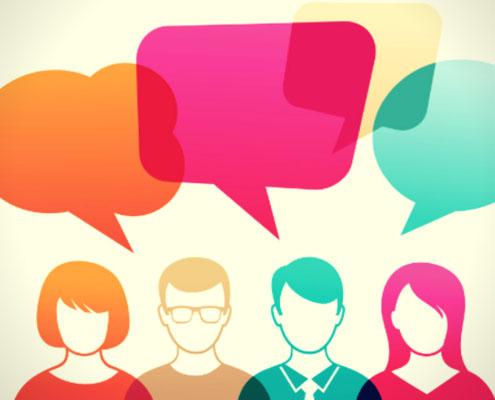 Wrap up session
23
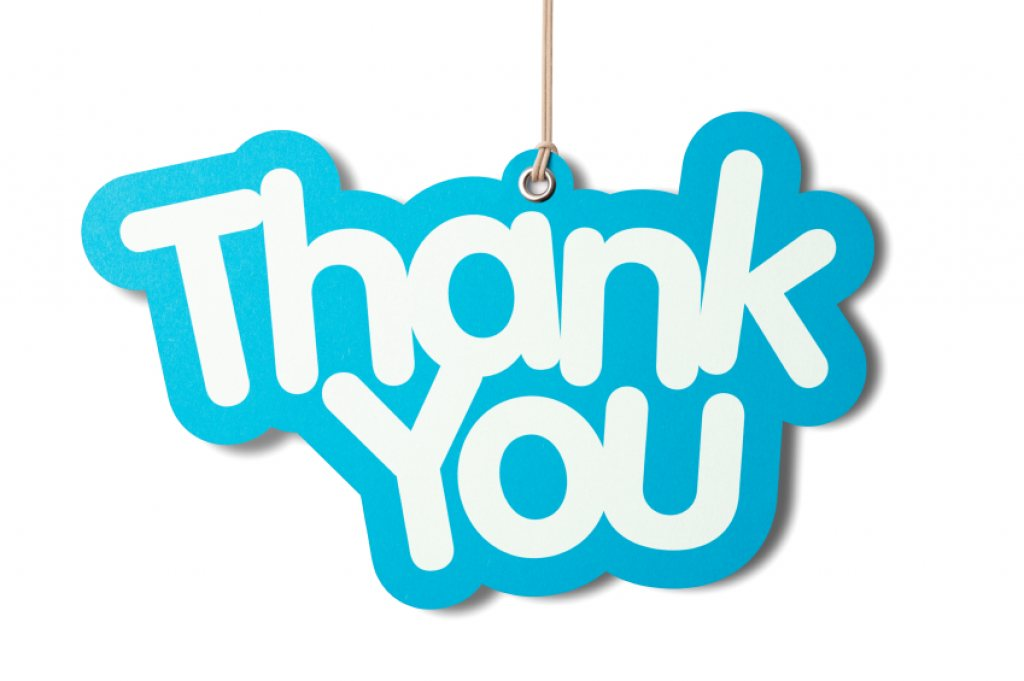 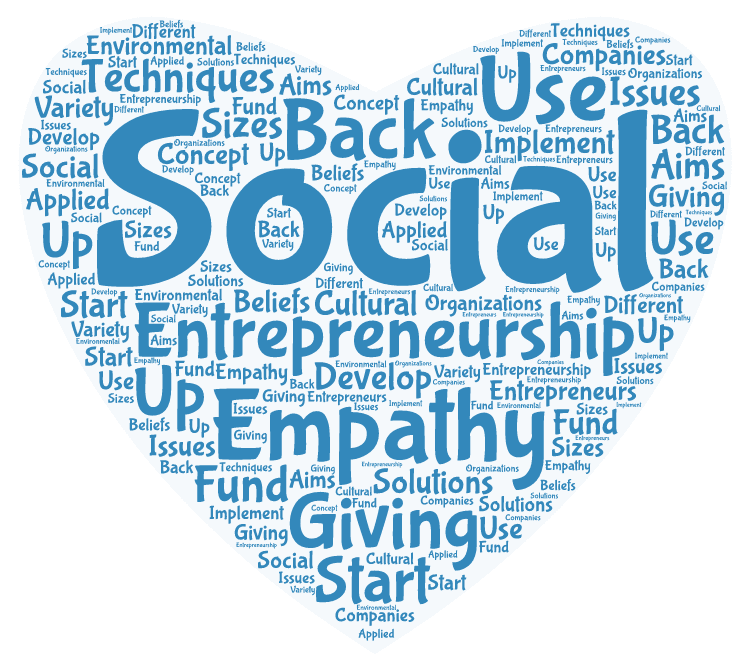 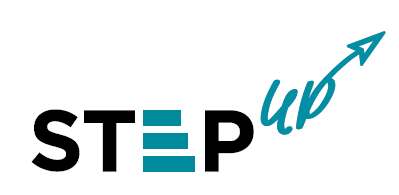 24